ЗИМА .
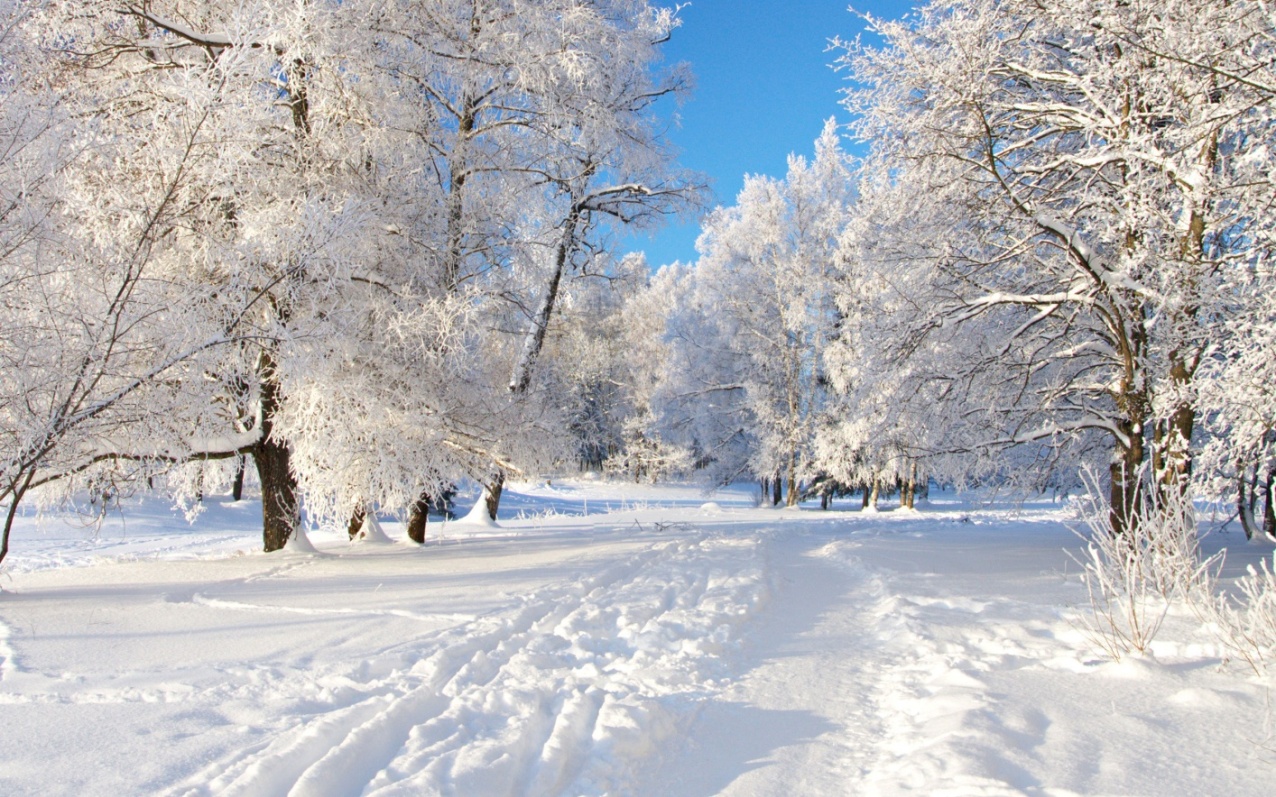 А.В. Автор:  воспитатель МБДОУ «Детский сад №36 «Ягодка» 
Паращенко Е.Л.
Солнце светит, но не греет.
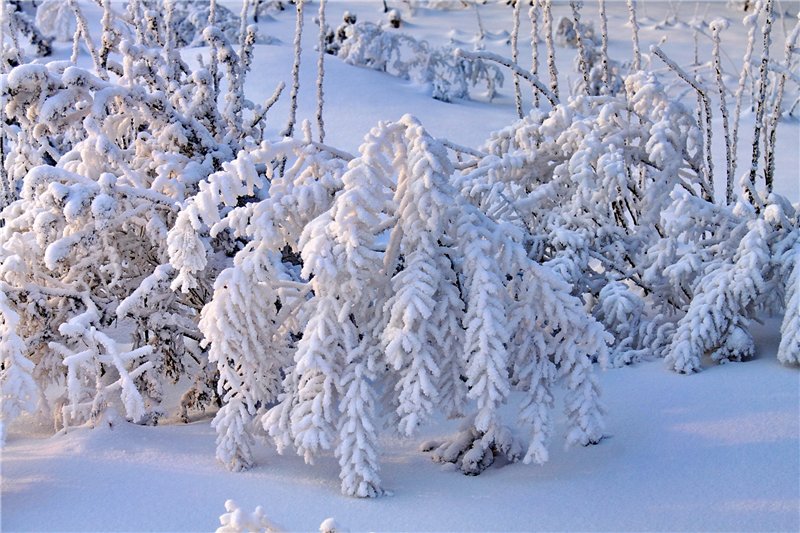 Снег покрыл землю пушистым покрывалом. Деревья и кустарники  тоже в снегу.
Лес похож на                сказочный терем.
СНЕЖИНКИ
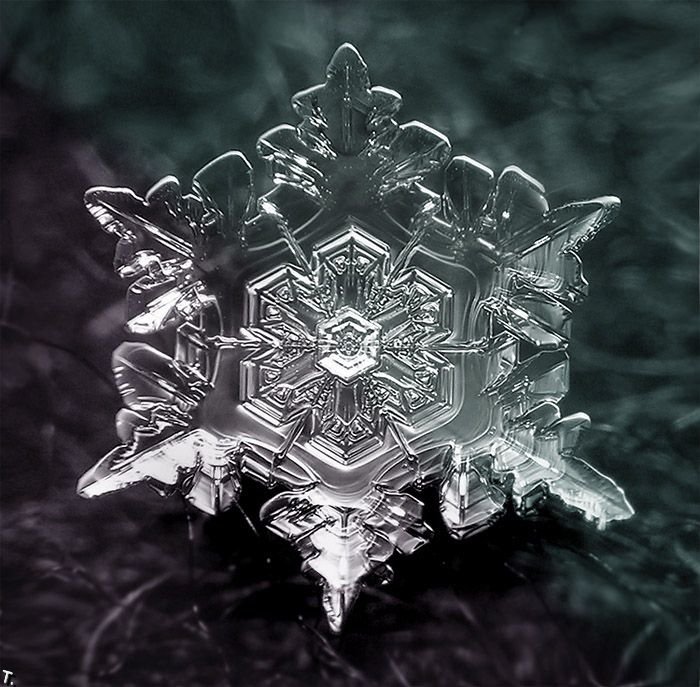 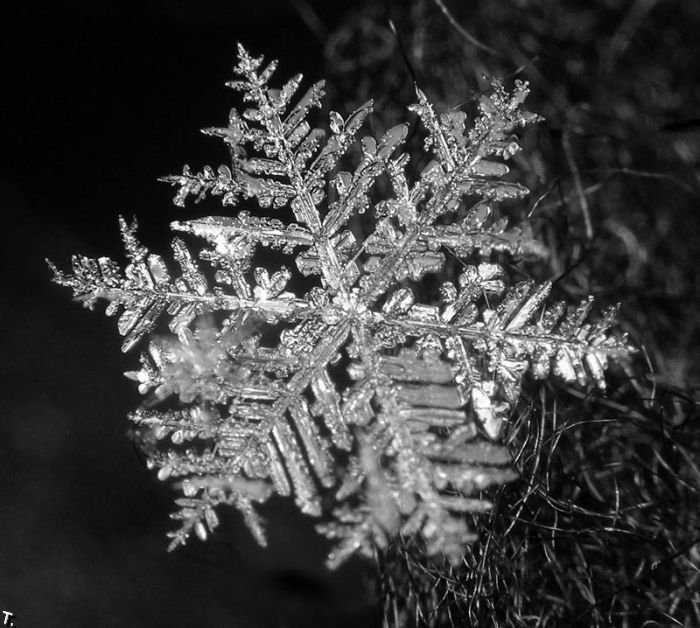 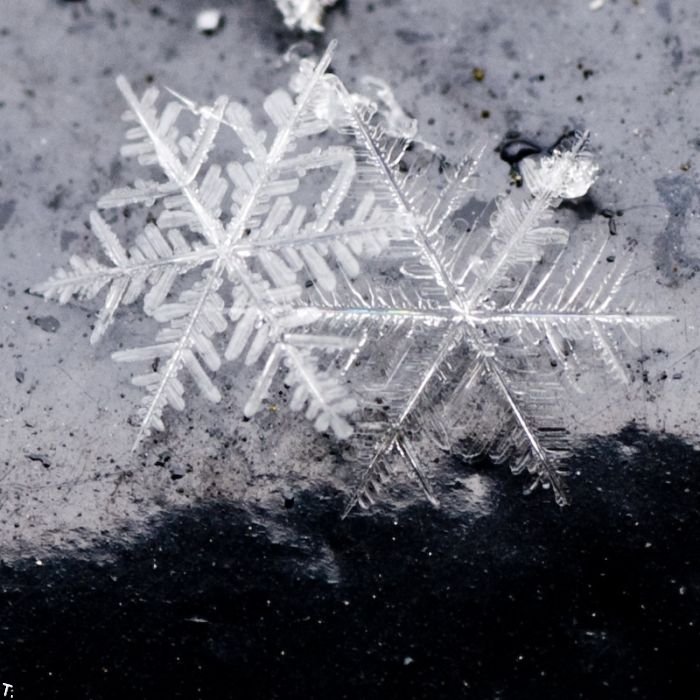 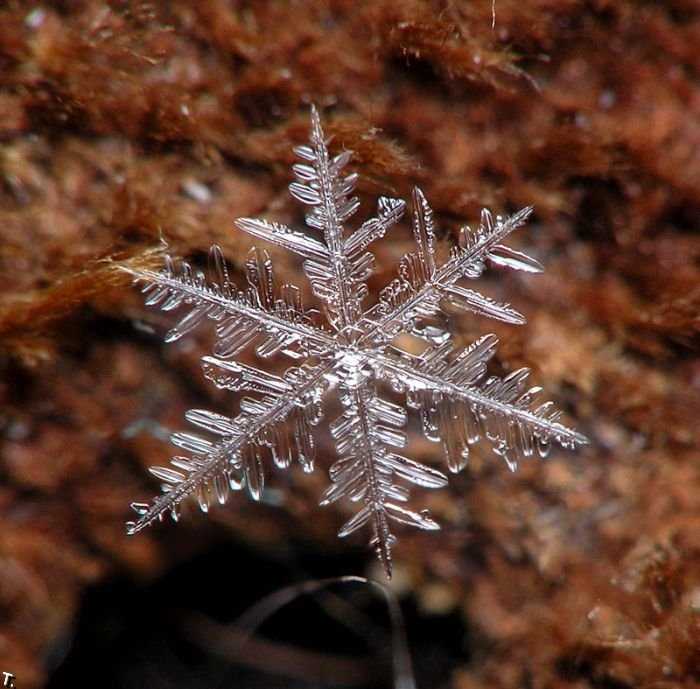 СНЕГОПАД
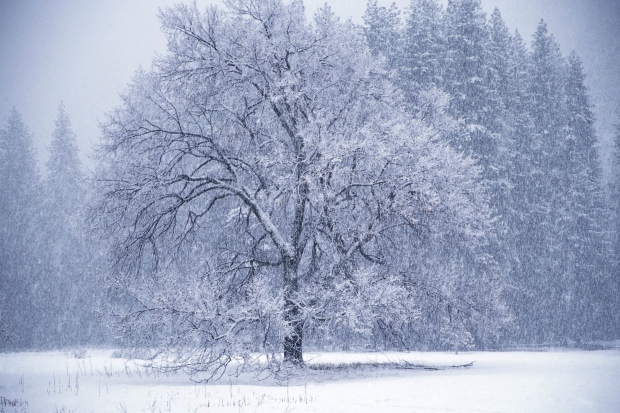 ВОДА ПРЕВРАЩАЕТСЯ В ЛЁД
ЗАЯЦ ПРЯЧЕТСЯ В ГЛУБОКИЙ СНЕГ
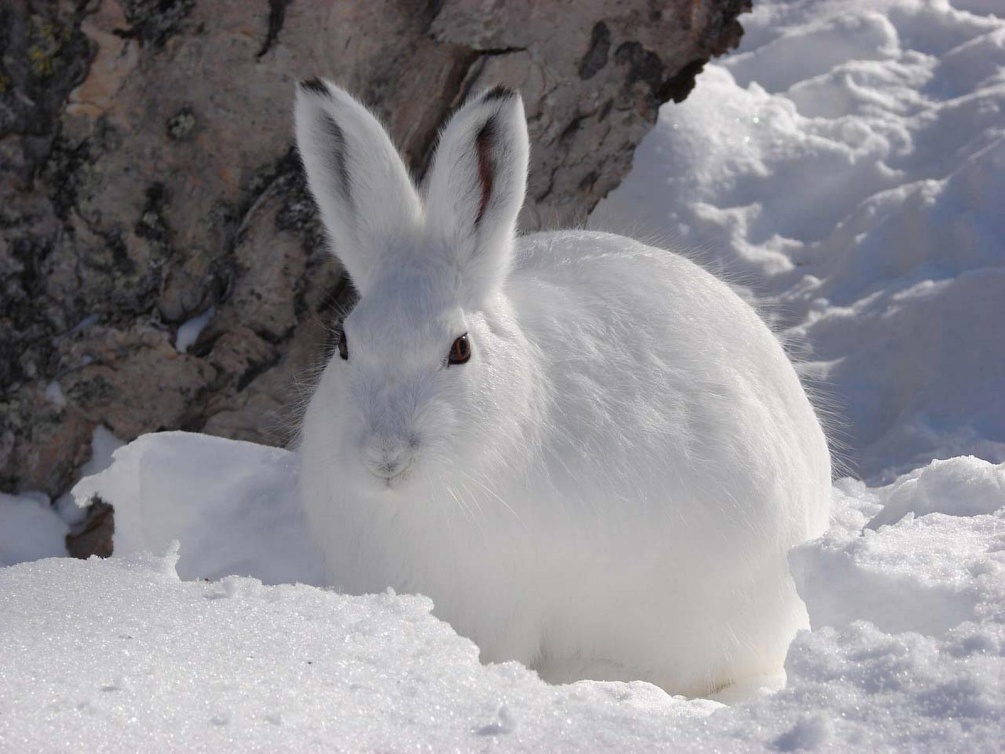 БЕЛОЧКА ПРЯЧЕТ ЗАПАСЫ В ДУПЛО
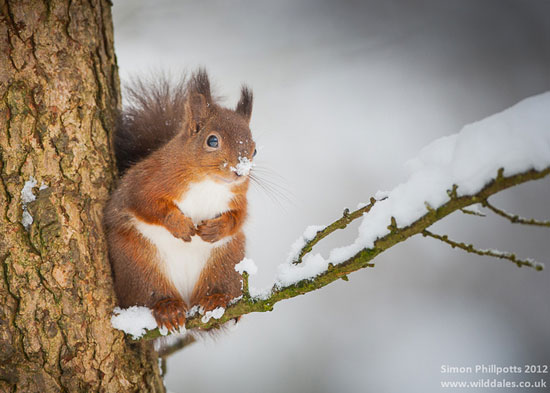 ЛИСА ОХОТИТСЯ НА МЫШЕЙ
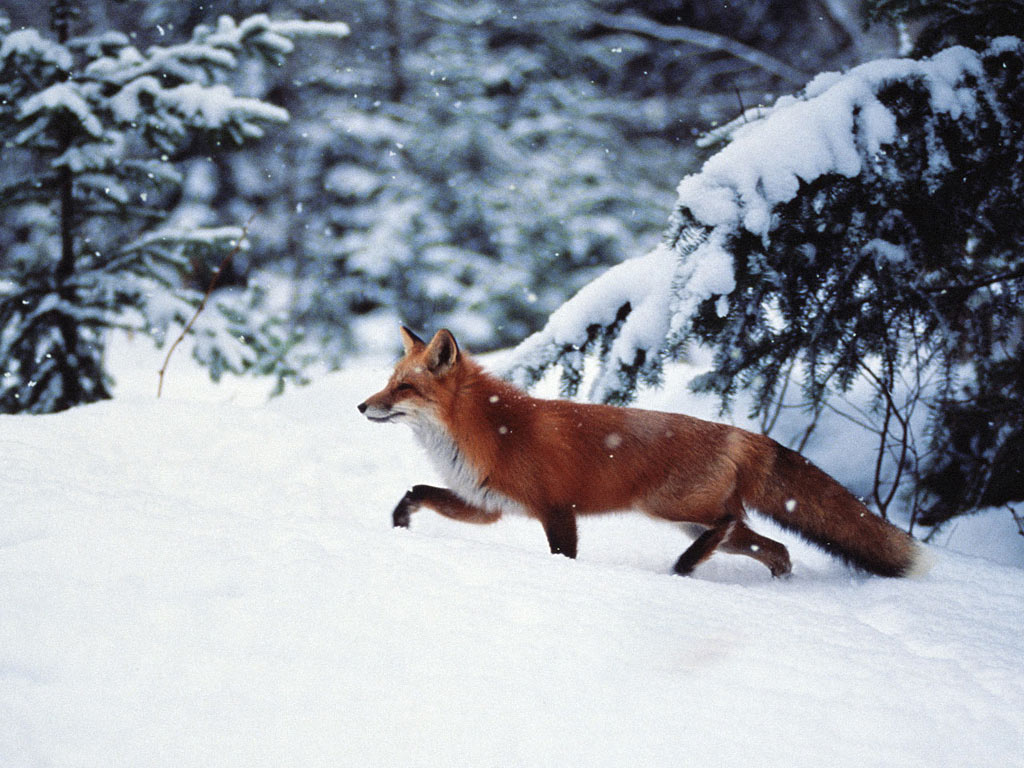 ВОЛК ПОДСТЕРЕГАЕТ ЗАЙЧИШКУ
МЕДВЕДЬ И ЁЖ ЗИМОЙ СПЯТ
СПАСИБО ЗА ВНИМАНИЕ!